EMPRESA DE ÁGUA E SANEAMENTO DO HUAMBO
- EMPRESA PÚBLICA-
EASH-EP
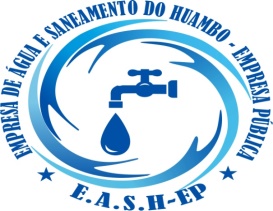 8.º CONSELHO CONSULTIVO ALARGADO DO MINEA

A EASH 
ONTEM, HOJE E AMANHÃ
SAURIMO, SETEMBRO /2018
CONTEÚDO
ESTRUTURA ORGANIZATIVA  E FUNCIONAL DA EASH
CARACTERIZAÇÃO DA FORÇA DE TRABALHO
ÁREA TÉCNICA
ÁREA COMERCIAL
ÁREA FINANCEIRA
POLÍTICAS QUE PERMITIRÃO ALTERAR O QUADRO ACTUAL
ESTRUTURA ORGANIZATIVA E FUNCIONAL  DA EASH
B) HOJE 
Hoje ( após 2014) à luz do Decreto Executivo Conjunto n.º  08 / 2014, de  09 de Janeiro ,  passou a designar-se EASH –EP, com depencia central,  objetivo de operar e gerir os sistemas de abastecimento de água, existentes na Província do Huambo.
A) ONTEM ( ANTES DE 2015)
Desde 2002 até  2015 a ex-EPASH( Empresa Provincial de Águas e Saneamento do Huambo) era um Serviço público,  criado e dependente do Governo Provincial do Huambo, com objectivo de operar, gerir e  executar acções no quadro dos programas de águas, definidas  localmente, sob tutelada da ex-Direcção Provincial de Energia e Águas do Huambo – DPEAH.
Actualmente a  EASH-EP, esta operando  na cidade do Huambo, Caála e Centralidade do Lossambo.
QUADRO ORGÂNICO DA EASH
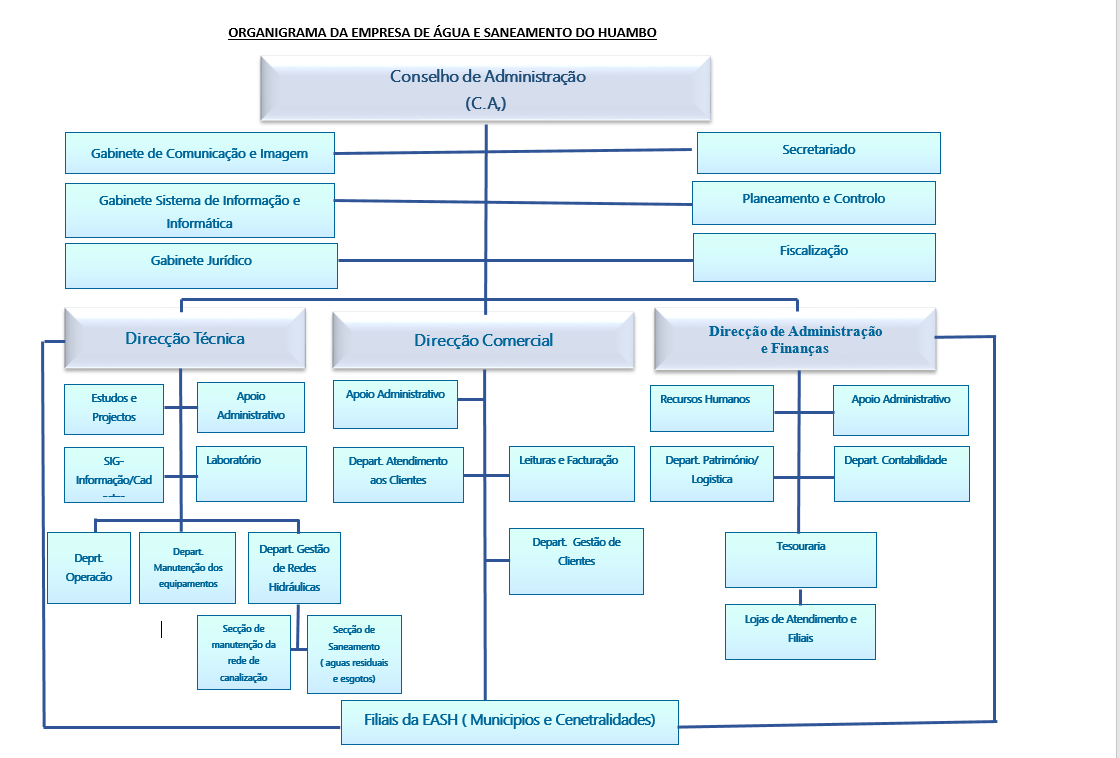 CARACTERIZAÇÃO DA FORÇA DE TRABALHO
(RECURSOS HUMANOS)
A) ONTEM ( 2014 À  MARÇO/2015)                                  B)HOJE  ( 2017 /2018)








C) AMANHÃ (2019  , 2020, 2021  e 2022) ( Previsões)
NÍVEL ACADÉMICO E N.º DE TRABALHADORES POR 1.000 LIGAÇÕES
Gráfico demonstrativo do nível académico da Força de trabalho
BASES PARA PROSSECUÇÃO DOS OBJECTIVOS PARA OS RECURSOS HUMANOS
Conscientes da importância da adequação do Capital Humano para a prossecução dos objectivos da EASH e para o seu desenvolvimento pretende-se realizar as seguintes acções :
Melhorar, substancialmente, a  eficiência da Empresa; 
Orientar as pessoas para os Valores considerados estratégicos para a Empresa;
Alinhar os objectivos individuais com os objectivos da Empresa;
Ter as pessoas certas nos lugares certos;
Motivar, reter e desenvolver as pessoas críticas ( problemáticas)
Distinguir e recompensar os bons desempenhos.
NECESSIDADES REAIS DE ÁGUA DA CIDADE DO HUAMBO PROJECÇÃO   2016-2033
Actualmente registamos um défice na ordem de 60% em relação as necessidades reais
Com a entrada no proximo ano do novo  sistema de água teremos uma cobertura quase total na ordem 130 %
A partir dos anos 2024 haverá necessidade de se construir novo sistema de abastecimento de água da cidade do Huambo
GRÁFICO DEMONSTRATIVO DAS NECESSIDADES DE ÁGUA
ÁREA TÉCNICA
1- CAPACIDADE INSTALADA, DISPONÍVEL E  REGIME DE FUNCIONAMENTO
2- PRODUÇÃO, DISTRIBUIÇÃO E NÍVEIS DE COBERTURA(Cidade do Huambo )
ÁREA COMERCIAL E FINANÇAS
NÚMERO DE CLIENTES
FINANÇAS
Demonstração financeira
FINANÇAS/2018Facturação/18
CONT.Recebimentos/2018
LINHAS ESTRATÉGICA PARA VIABILIZAR EMPRESA EM CURSO
Concluir com o processo de restruturação da empresa, em todos os níveis : Administração e Finanças, técnica e comercial;
Desenvolver  a formação/capacitação da generalidade dos trabalhadores, orientando-os para os valores específicos da Empresa;
Ter as pessoas certas nos lugares certos, alinhando-os segundo o nível técnico e profissional de cada, tendo em vista a missão, visão e objectivos  da Empresa;
Distinguir e recompensar os bons desempenhos;
Criar parceria e intercâmbio com outras empresas, nacionais e internacionais;
Garantir permanentemente a qualidade e quantidade de água necessário, de modo sustentável
Cont.
Avaliar permanentemente o desempenho dos trabalhadores em diferentes áreas;
Reforço da área de inspecção e fiscalização;
Apoio incondicional aos acções  estruturantes em curso, nomeadamente:
A construção dos novos sistema de abastecimento de água
Alargar os Posto de Atendimento dos Serviços de água, próximo do clientes;
Envolver os Líderes comunitários ( Comissão de moradores ),  afim de colaborarem a manutenção dos sistemas de abastecimento de água existentes e à construir, especialmente  nas áreas periurbanas, dos serviços de abastecimento de água
CONSTRANGIMENTOS REGISTADOS E PROPOSTA DE SOLUÇÃO
ALGUMAS IMAGENS DAS OBRAS DE ÁGUAS  
EM CURSO NA CIDADE DO HUAMBO
NOVA CAPTAÇÃO  EM CONSTRUÇÃO ( Q = 46.000 m3/dia)
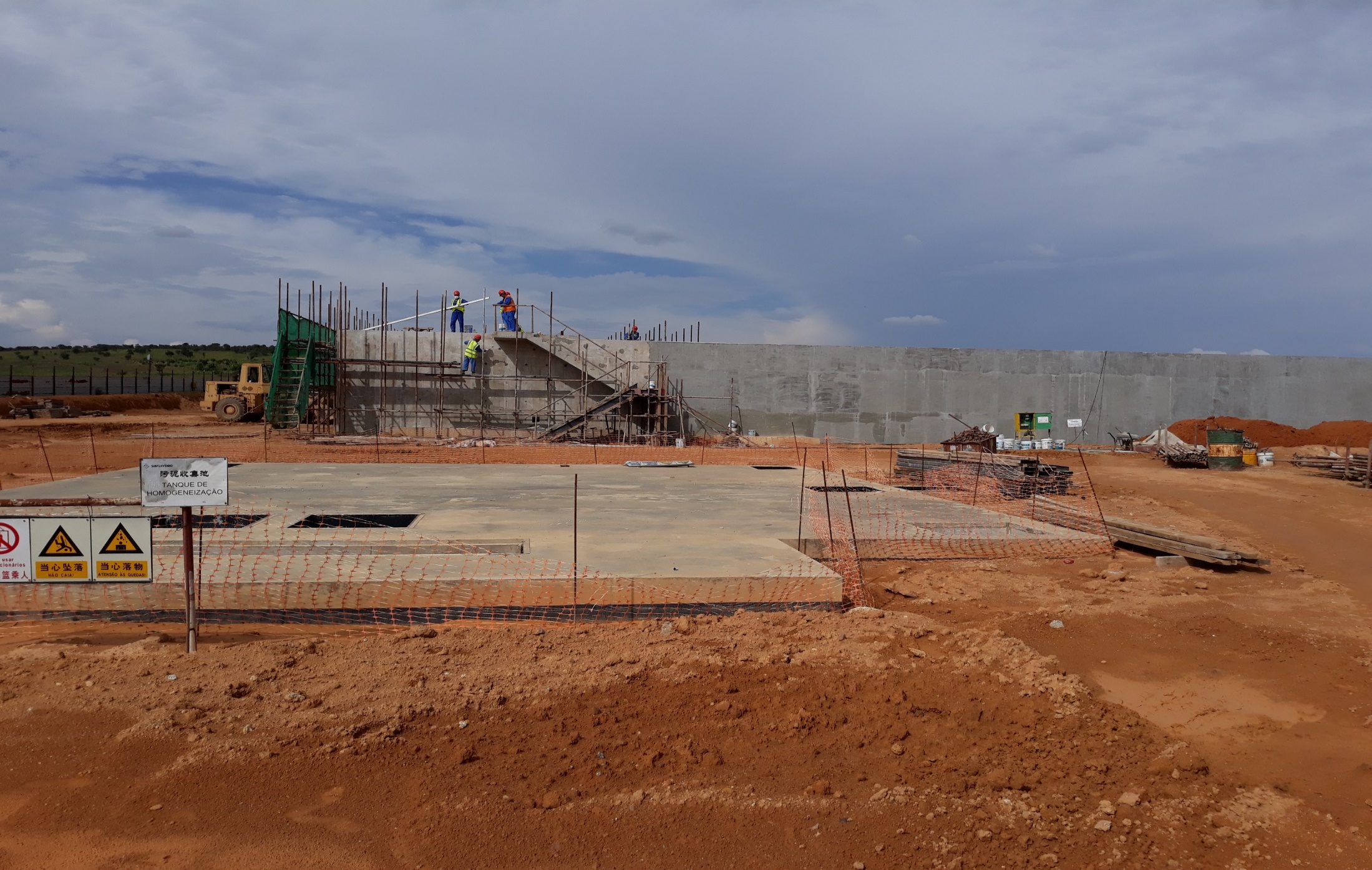 NOVA CENTRAL DE DISTRIBUIÇÃO DE ÁGUA  EM CONCLUSÃOCD CAULULO  ( CD11)
Instalação da nova conduta adutora de 1000 mm
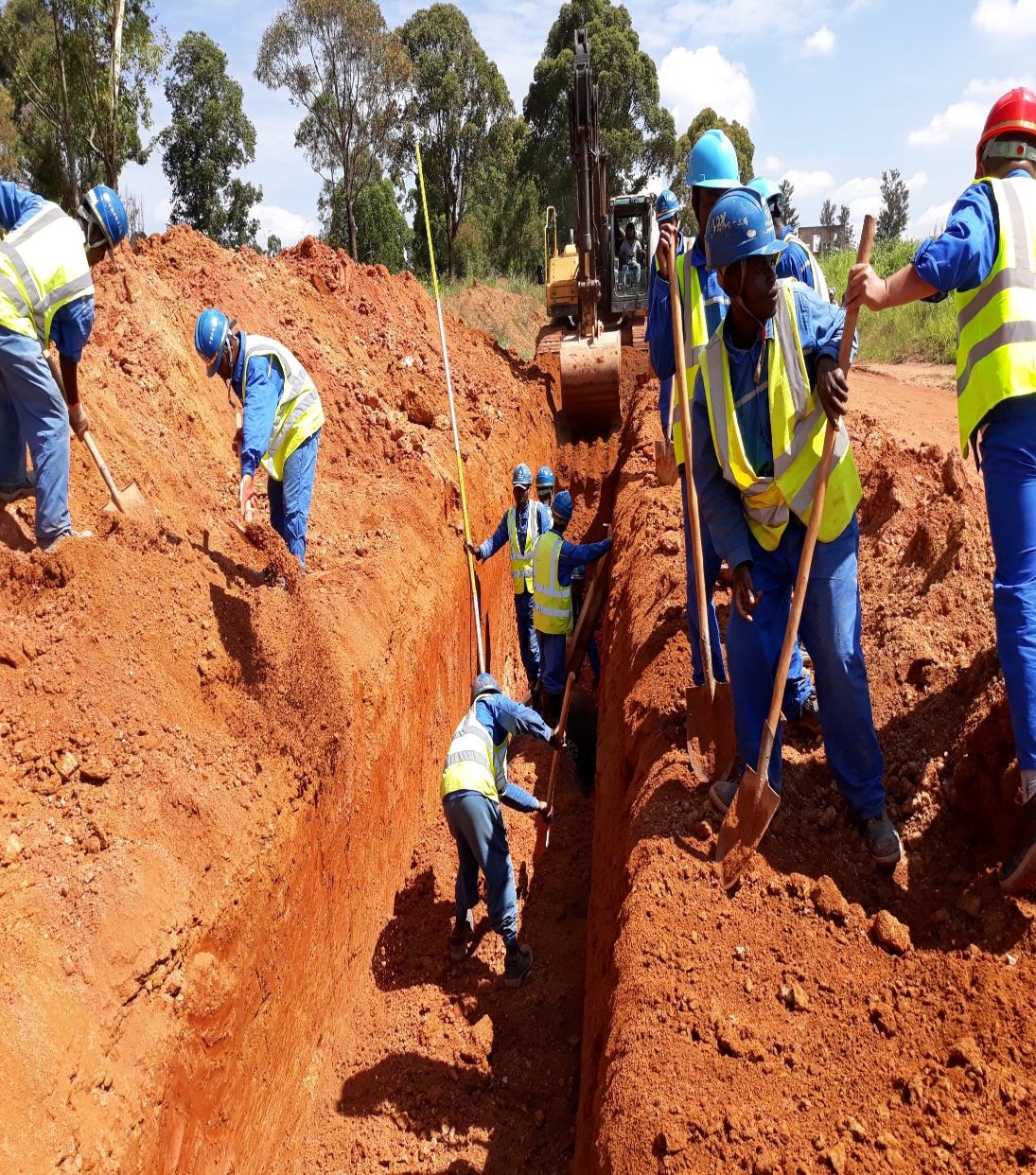 Instalação da rede de distribuição e ligações domiciliarias na cidade do Huambo ( Obras em curso)
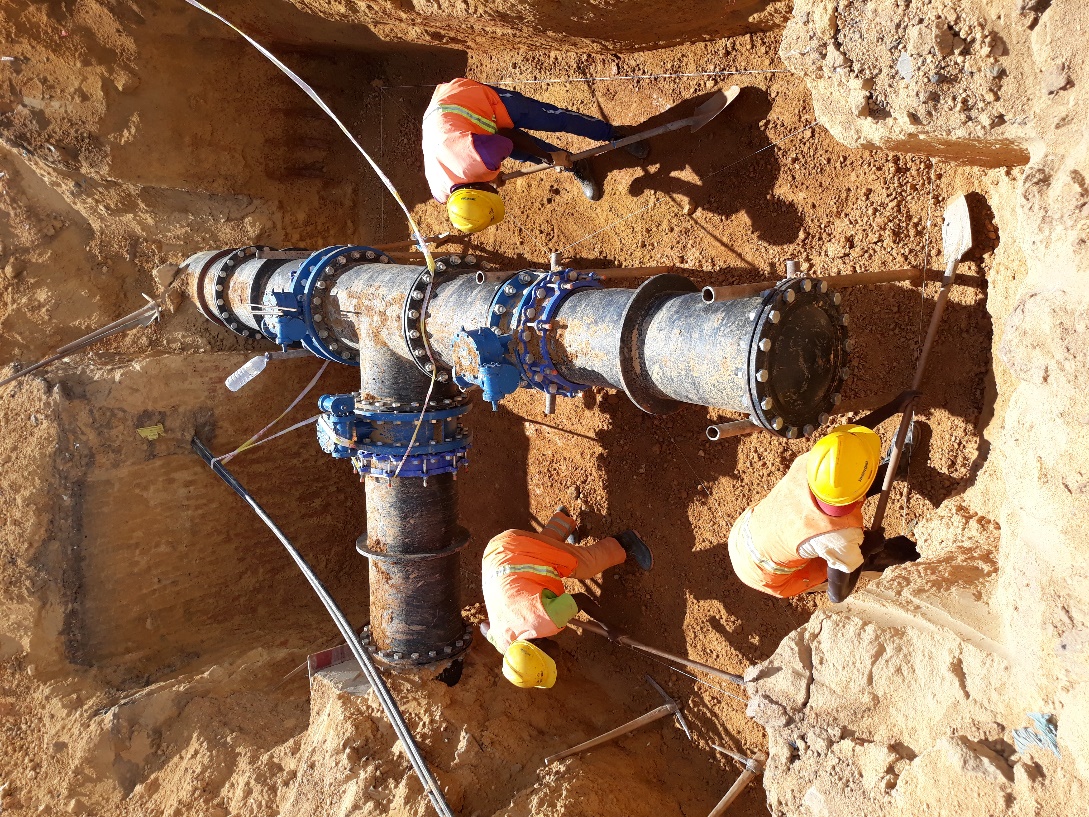 O HOMEM É DO TAMANHO DOS SEUS SONHOS 
 
SUA VIDA DEPENDE DOS SEUS PENSAMENTOS
TUAPANDULA